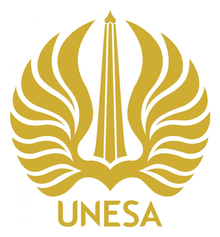 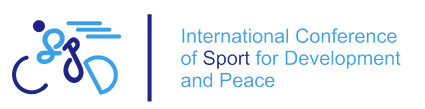 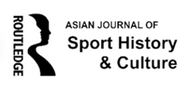 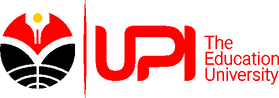 The 5th International Conference of Sport for Development and Peace in Collaboration with International Conference of Sport History and Culture
YOUR
TITLE
Presentation by
Your Name
Institustion
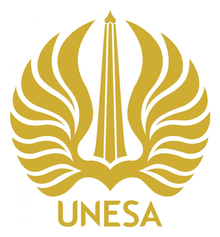 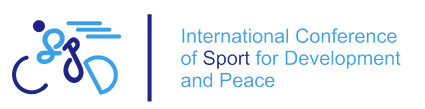 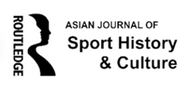 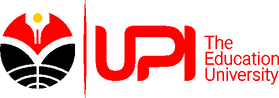 INTRODUCTION
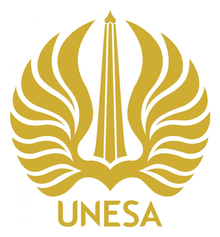 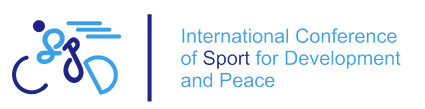 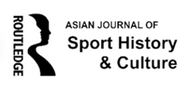 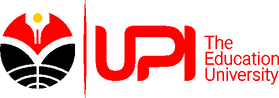 METHODS
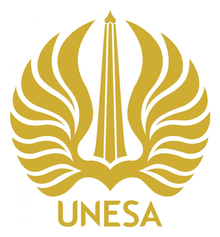 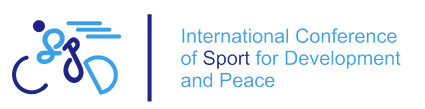 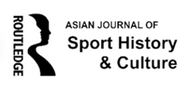 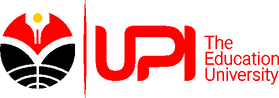 RESULTS
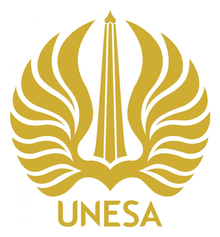 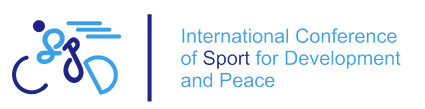 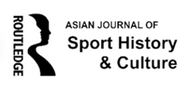 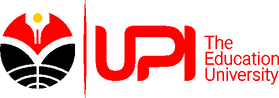 DISCUSSION
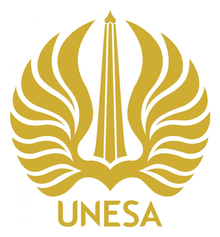 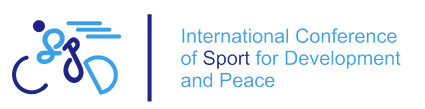 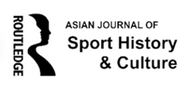 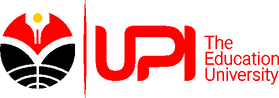 CONCLUSION
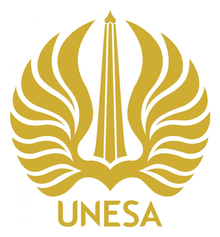 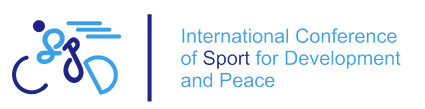 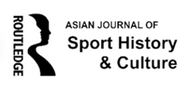 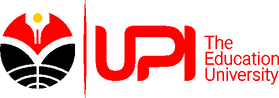 REFERENCES